KHỞI ĐỘNG
Đánh giá sản phẩm khuy hai lỗ
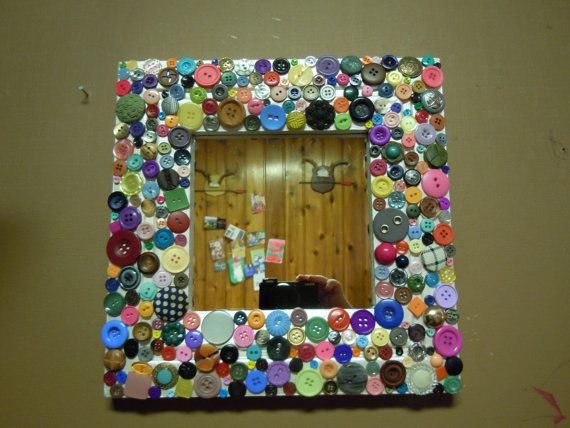 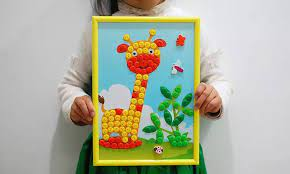 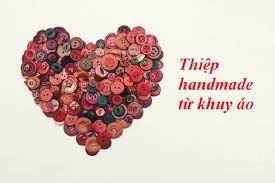 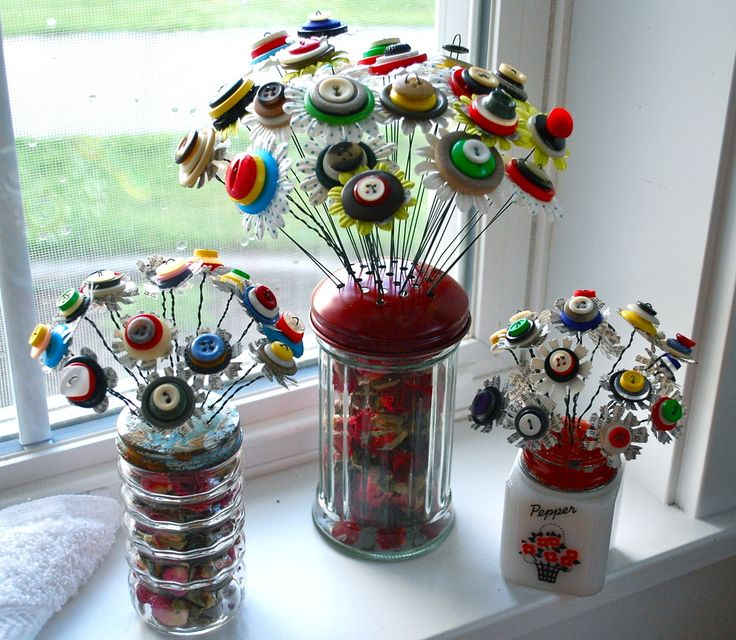 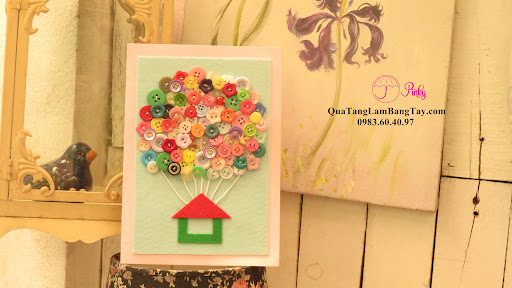 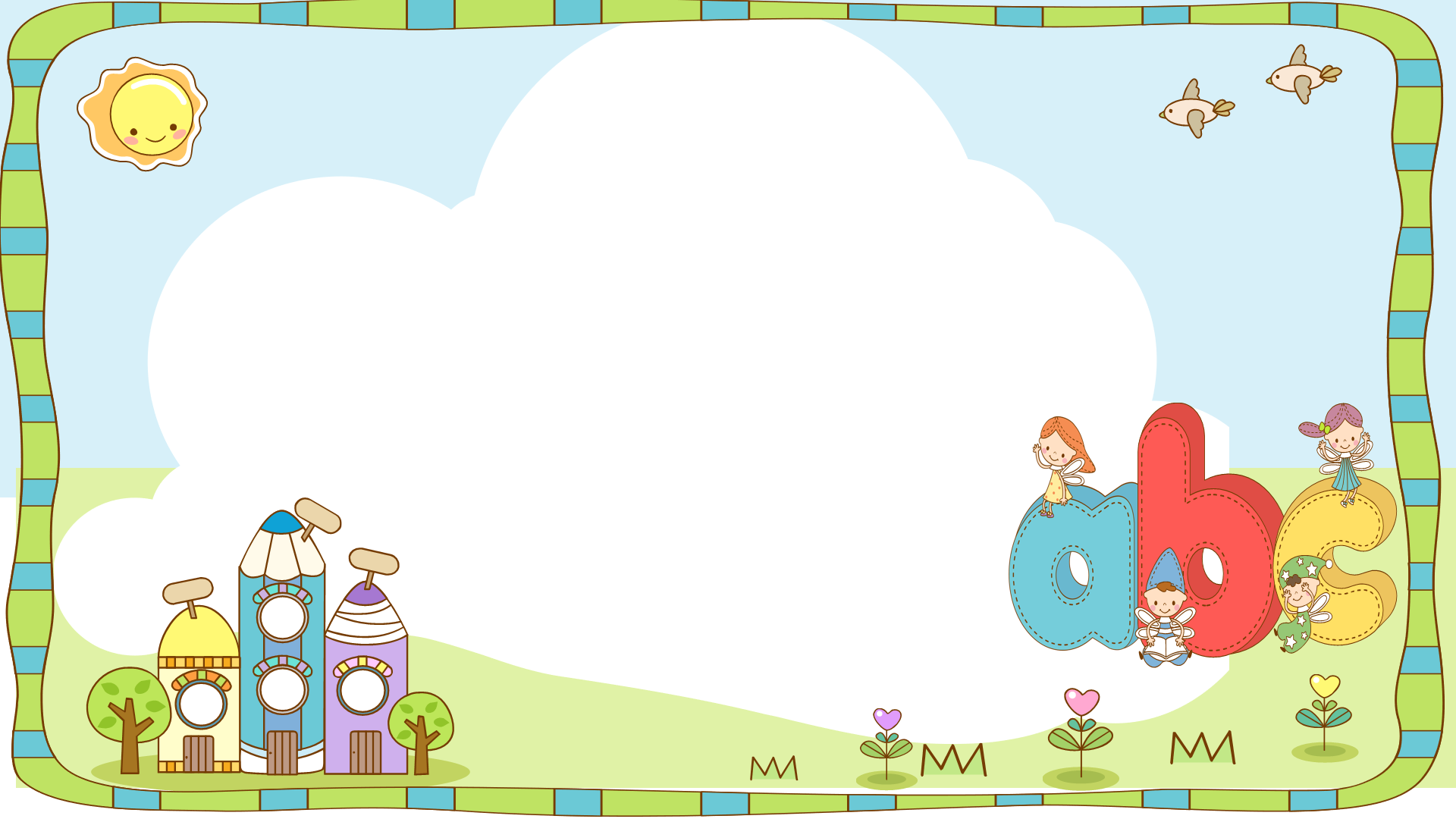 KĨ THUẬT
THÊU DẤU NHÂN
( Tiết 1)
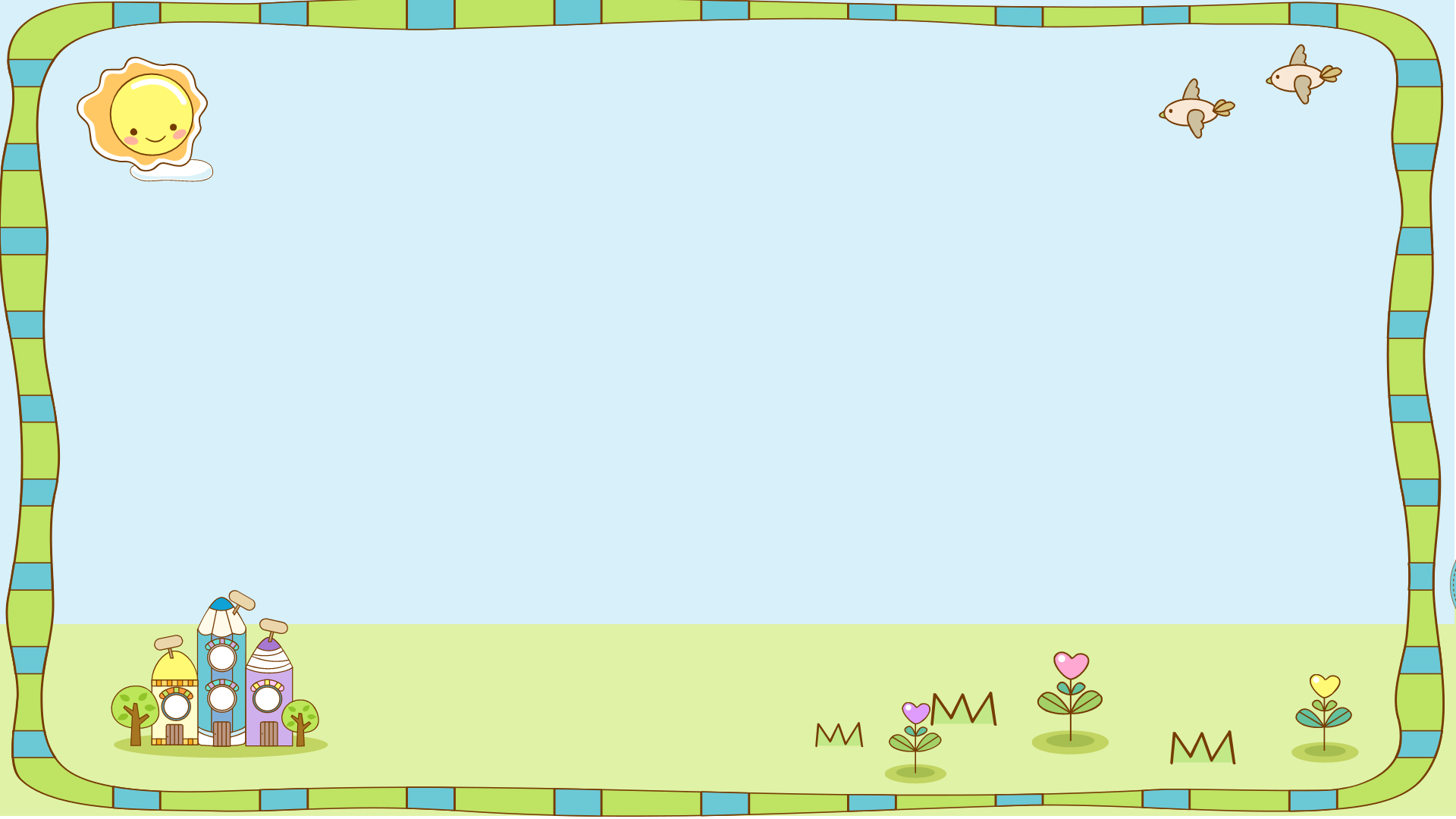 YÊU CẦU CẦN ĐẠT
Nắm được quy trình thêu dấu nhân.
Thêu được mũi thêu dấu nhân. Các mũi thêu tương đối đều nhau. Thêu được ít nhất năm dấu nhân.
VẬT LIỆU, DỤNG CỤ
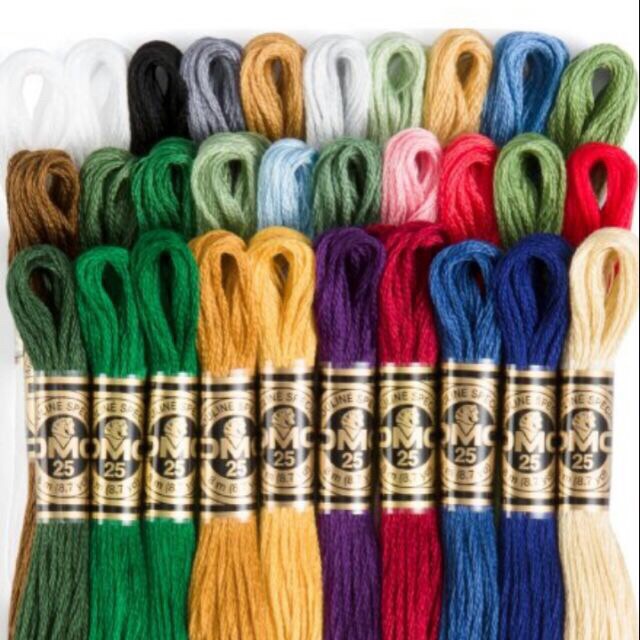 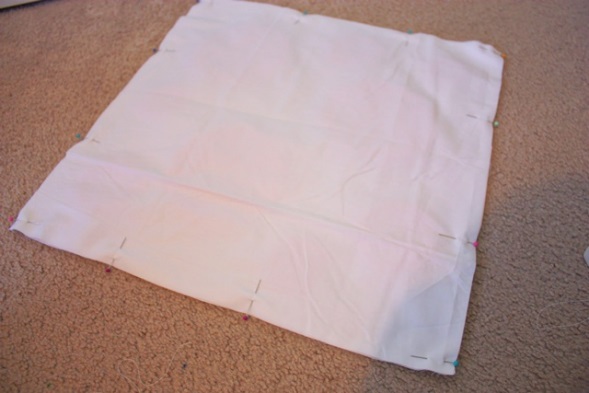 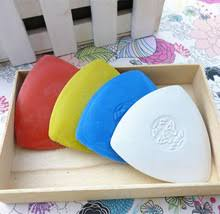 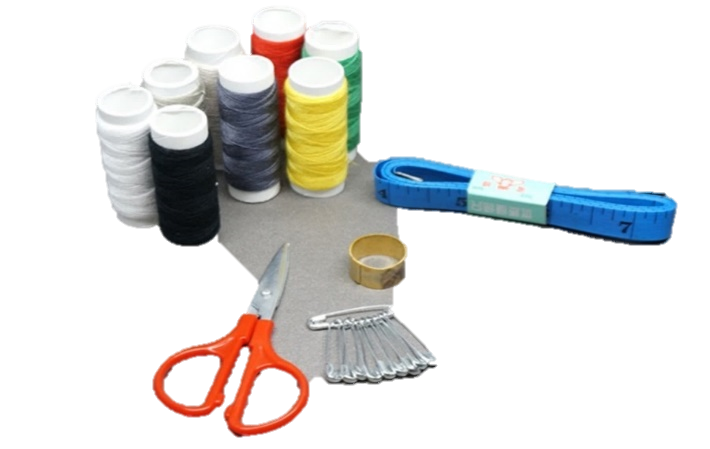 Một mảnh vải trắng hình chữ nhật có kích thước 10cm x 15cm.
Chỉ thêu khác màu vải.
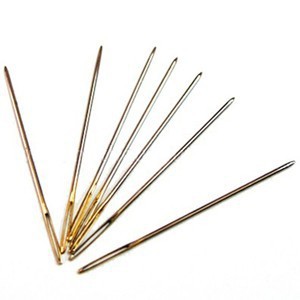 Kim khâu hoặc kim thêu.
Bút chì, thước kẻ, kéo.
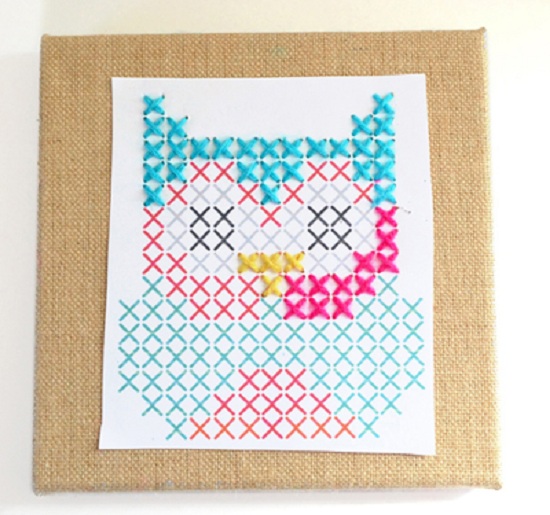 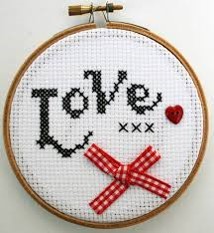 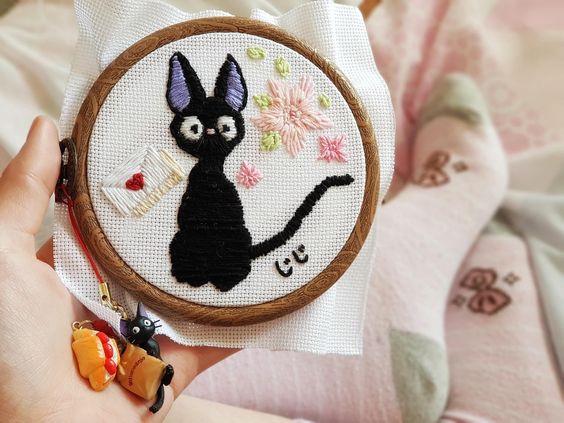 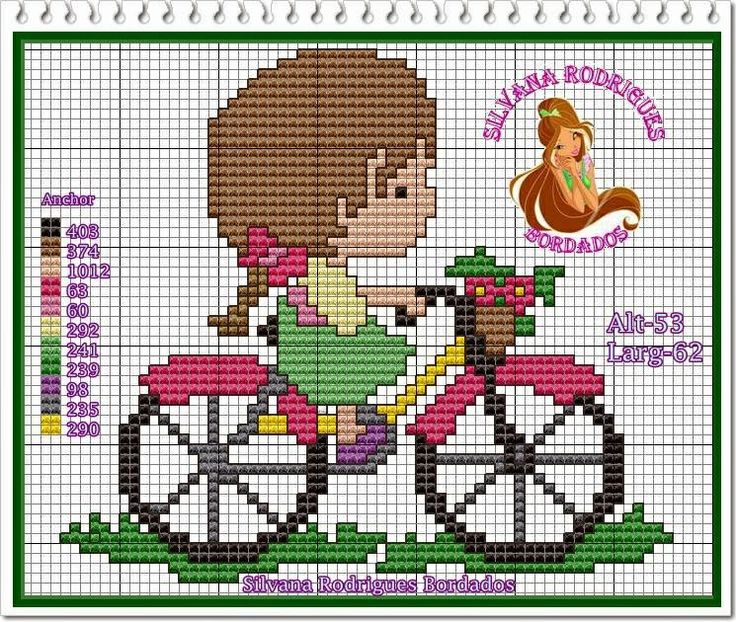 Nêu ứng dụng của thêu dấu nhân?
Thêu dấu nhân là cách thêu để tạo thành các mũi thêu giống nhau­ giống dấu nhân nối nhau liên tiếp dùng để thêu trên các sản phẩm may mặc nh­ư: váy, áo, vỏ gối, khăn ăn, khăn trải bàn....
a) Mặt phải đường thêu
b) Mặt trái đường thêu
Hình 1. Đường thêu dấu nhân
Em hãy quan sát hình 1 và nêu đặc điểm hình dạng của đường thêu dấu nhân ở mặt phải và mặt trái đường thêu?
QUY TRÌNH THỰC HIỆN
1. Vạch dấu đ­ường thêu dấu nhân.
2. Thêu dấu nhân theo đư­ờng vạch dấu.
a) Bắt đầu thêu.
b) Thêu mũi thứ nhất.
c) Thêu mũi thứ hai.
d) Thêu các mũi tiếp theo
e) Kết thúc đường thêu
Nêu quy trình thực hiện thêu dấu nhân?
QUY TRÌNH THỰC HIỆN
a) Mặt phải đường thêu
b) Mặt trái đường thêu
D
B
A
E
C
A'
D'
C'
E'
B'
BẮT ĐẦU THÊU
D
B
A
E
C
A'
D'
C'
E'
B'
D
B
A
E
C
A'
D'
C'
E'
B'
D
B
A
E
C
A'
D'
C'
E'
B'
D
B
A
E
C
A'
D'
C'
E'
B'
D
B
A
E
C
A'
D'
C'
E'
B'
D
B
A
E
C
A'
D'
C'
E'
B'
D
B
A
E
C
A'
D'
C'
E'
B'
D
B
A
E
C
A'
D'
C'
E'
B'
D
B
A
E
C
A'
D'
C'
E'
B'
D
B
A
E
C
A'
D'
C'
E'
B'
D
B
A
E
C
A'
D'
C'
E'
B'
D
B
A
E
C
A'
D'
C'
E'
B'
D
B
A
E
C
A'
D'
C'
E'
B'
D
B
A
E
C
A'
D'
C'
E'
B'
D
B
A
E
C
A'
D'
C'
E'
B'
Thêu nửa mũi thứ nhất
D
B
A
E
C
A'
D'
C'
E'
B'
D
B
A
E
C
A'
D'
C'
E'
B'
D
B
A
E
C
A'
D'
C'
E'
B'
D
B
A
E
C
A'
D'
C'
E'
B'
D
B
A
E
C
A'
D'
C'
E'
B'
D
B
A
E
C
A'
D'
C'
E'
B'
D
B
A
E
C
A'
D'
C'
E'
B'
D
B
A
E
C
A'
D'
C'
E'
B'
D
B
A
E
C
A'
D'
C'
E'
B'
D
B
A
E
C
A'
D'
C'
E'
B'
D
B
A
E
C
A'
D'
C'
E'
B'
D
B
A
E
C
A'
D'
C'
E'
B'
D
B
A
E
C
A'
D'
C'
E'
B'
D
B
A
E
C
A'
D'
C'
E'
B'
Thêu mũi thứ nhất
D
B
A
E
C
A'
D'
C'
E'
B'
D
B
A
E
C
A'
D'
C'
E'
B'
D
B
A
E
C
A'
D'
C'
E'
B'
D
B
A
E
C
A'
D'
C'
E'
B'
D
B
A
E
C
A'
D'
C'
E'
B'
D
B
A
E
C
A'
D'
C'
E'
B'
D
B
A
E
C
A'
D'
C'
E'
B'
D
B
A
E
C
A'
D'
C'
E'
B'
D
B
A
E
C
A'
D'
C'
E'
B'
D
B
A
E
C
A'
D'
C'
E'
B'
D
B
A
E
C
A'
D'
C'
E'
B'
D
B
A
E
C
A'
D'
C'
E'
B'
D
B
A
E
C
A'
D'
C'
E'
B'
D
B
A
E
C
A'
D'
C'
E'
B'
Thêu nửa mũi thứ hai
D
B
A
E
C
A'
D'
C'
E'
B'
D
B
A
E
C
A'
D'
C'
E'
B'
D
B
A
E
C
A'
D'
C'
E'
B'
D
B
A
E
C
A'
D'
C'
E'
B'
D
B
A
E
C
A'
D'
C'
E'
B'
D
B
A
E
C
A'
D'
C'
E'
B'
D
B
A
E
C
A'
D'
C'
E'
B'
D
B
A
E
C
A'
D'
C'
E'
B'
D
B
A
E
C
A'
D'
C'
E'
B'
D
B
A
E
C
A'
D'
C'
E'
B'
D
B
A
E
C
A'
D'
C'
E'
B'
D
B
A
E
C
A'
D'
C'
E'
B'
D
B
A
E
C
A'
D'
C'
E'
B'
D
B
A
E
C
A'
D'
C'
E'
B'
D
B
A
E
C
A'
D'
C'
E'
B'
D
B
A
E
C
A'
D'
C'
E'
B'
Thêu mũi thứ hai
D
B
A
E
C
A'
D'
C'
E'
B'
D
B
A
E
C
A'
D'
C'
E'
B'
D
B
A
E
C
A'
D'
C'
E'
B'
D
B
A
E
C
A'
D'
C'
E'
B'
D
B
A
E
C
A'
D'
C'
E'
B'
D
B
A
E
C
A'
D'
C'
E'
B'
D
B
A
E
C
A'
D'
C'
E'
B'
D
B
A
E
C
A'
D'
C'
E'
B'
D
B
A
E
C
A'
D'
C'
E'
B'
D
B
A
E
C
A'
D'
C'
E'
B'
D
B
A
E
C
A'
D'
C'
E'
B'
D
B
A
E
C
A'
D'
C'
E'
B'
D
B
A
E
C
A'
D'
C'
E'
B'
D
B
A
E
C
A'
D'
C'
E'
B'
D
B
A
E
C
A'
D'
C'
E'
B'
D
B
A
E
C
A'
D'
C'
E'
B'
D
B
A
E
C
A'
D'
C'
E'
B'
D
B
A
E
C
A'
D'
C'
E'
B'
D
B
A
E
C
A'
D'
C'
E'
B'
D
B
A
E
C
A'
D'
C'
E'
B'
D
B
A
E
C
A'
D'
C'
E'
B'
D
B
A
E
C
A'
D'
C'
E'
B'
D
B
A
E
C
A'
D'
C'
E'
B'
D
B
A
E
C
A'
D'
C'
E'
B'
D
B
A
E
C
A'
D'
C'
E'
B'
D
B
A
E
C
A'
D'
C'
E'
B'
D
B
A
E
C
A'
D'
C'
E'
B'
D
B
A
E
C
A'
D'
C'
E'
B'
D
B
A
E
C
A'
D'
C'
E'
B'
D
B
A
E
C
A'
D'
C'
E'
B'
D
B
A
E
C
A'
D'
C'
E'
B'
D
B
A
E
C
A'
D'
C'
E'
B'
D
B
A
E
C
A'
D'
C'
E'
B'
D
B
A
E
C
A'
D'
C'
E'
B'
D
B
A
E
C
A'
D'
C'
E'
B'
D
B
A
E
C
A'
D'
C'
E'
B'
D
B
A
E
C
A'
D'
C'
E'
B'
D
B
A
E
C
A'
D'
C'
E'
B'
D
B
A
E
C
A'
D'
C'
E'
B'
D
B
A
E
C
A'
D'
C'
E'
B'
D
B
A
E
C
A'
D'
C'
E'
B'
D
B
A
E
C
A'
D'
C'
E'
B'
D
B
A
E
C
A'
D'
C'
E'
B'
D
B
A
E
C
A'
D'
C'
E'
B'
D
B
A
E
C
A'
D'
C'
E'
B'
D
B
A
E
C
A'
D'
C'
E'
B'
D
B
A
E
C
A'
D'
C'
E'
B'
D
B
A
E
C
A'
D'
C'
E'
B'
D
B
A
E
C
A'
D'
C'
E'
B'
D
B
A
E
C
A'
D'
C'
E'
B'
Thêu các mũi tiếp theo
D
B
A
E
C
A'
D'
C'
E'
B'
D
B
A
E
C
A'
D'
C'
E'
B'
D
B
A
E
C
A'
D'
C'
E'
B'
D
B
A
E
C
A'
D'
C'
E'
B'
D
B
A
E
C
A'
D'
C'
E'
B'
D
B
A
E
C
A'
D'
C'
E'
B'
D
B
A
E
C
A'
D'
C'
E'
B'
D
B
A
E
C
A'
D'
C'
E'
B'
D
B
A
E
C
A'
D'
C'
E'
B'
D
B
A
E
C
A'
D'
C'
E'
B'
D
B
A
E
C
A'
D'
C'
E'
B'
D
B
A
E
C
A'
D'
C'
E'
B'
D
B
A
E
C
A'
D'
C'
E'
B'
D
B
A
E
C
A'
D'
C'
E'
B'
D
B
A
E
C
A'
D'
C'
E'
B'
D
B
A
E
C
A'
D'
C'
E'
B'
D
B
A
E
C
A'
D'
C'
E'
B'
D
B
A
E
C
A'
D'
C'
E'
B'
D
B
A
E
C
A'
D'
C'
E'
B'
D
B
A
E
C
A'
D'
C'
E'
B'
D
B
A
E
C
A'
D'
C'
E'
B'
D
B
A
E
C
A'
D'
C'
E'
B'
D
B
A
E
C
A'
D'
C'
E'
B'
D
B
A
E
C
A'
D'
C'
E'
B'
D
B
A
E
C
A'
D'
C'
E'
B'
D
B
A
E
C
A'
D'
C'
E'
B'
D
B
A
E
C
A'
D'
C'
E'
B'
D
B
A
E
C
A'
D'
C'
E'
B'
Kết thúc đường thêu
Kết thúc đường thêu dấu nhân
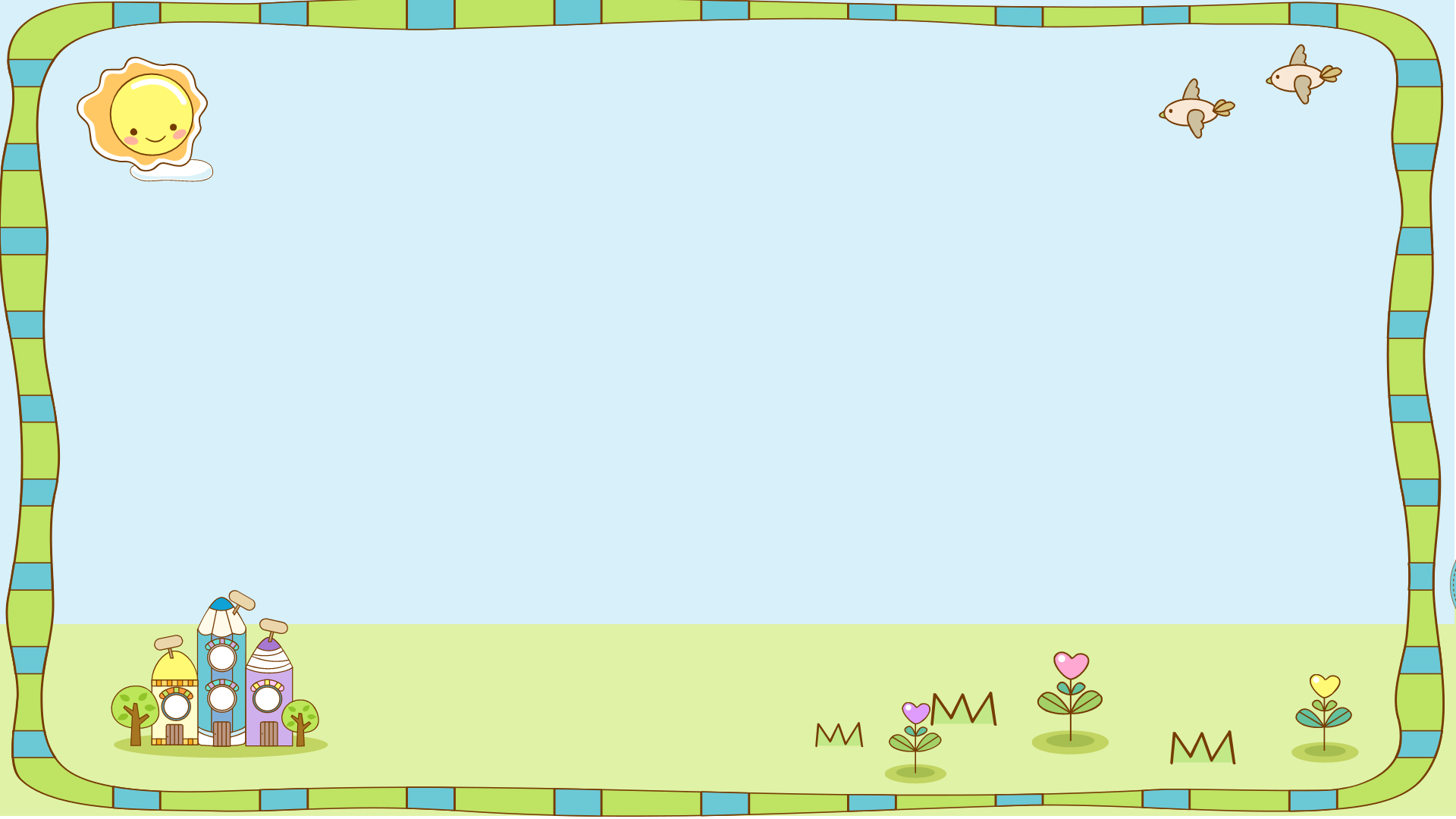 THỰC HÀNH ĐÁNH GIÁ SẢN PHẨM
Các mũi thêu tương đối đều nhau. 
Thêu được ít nhất năm dấu nhân.
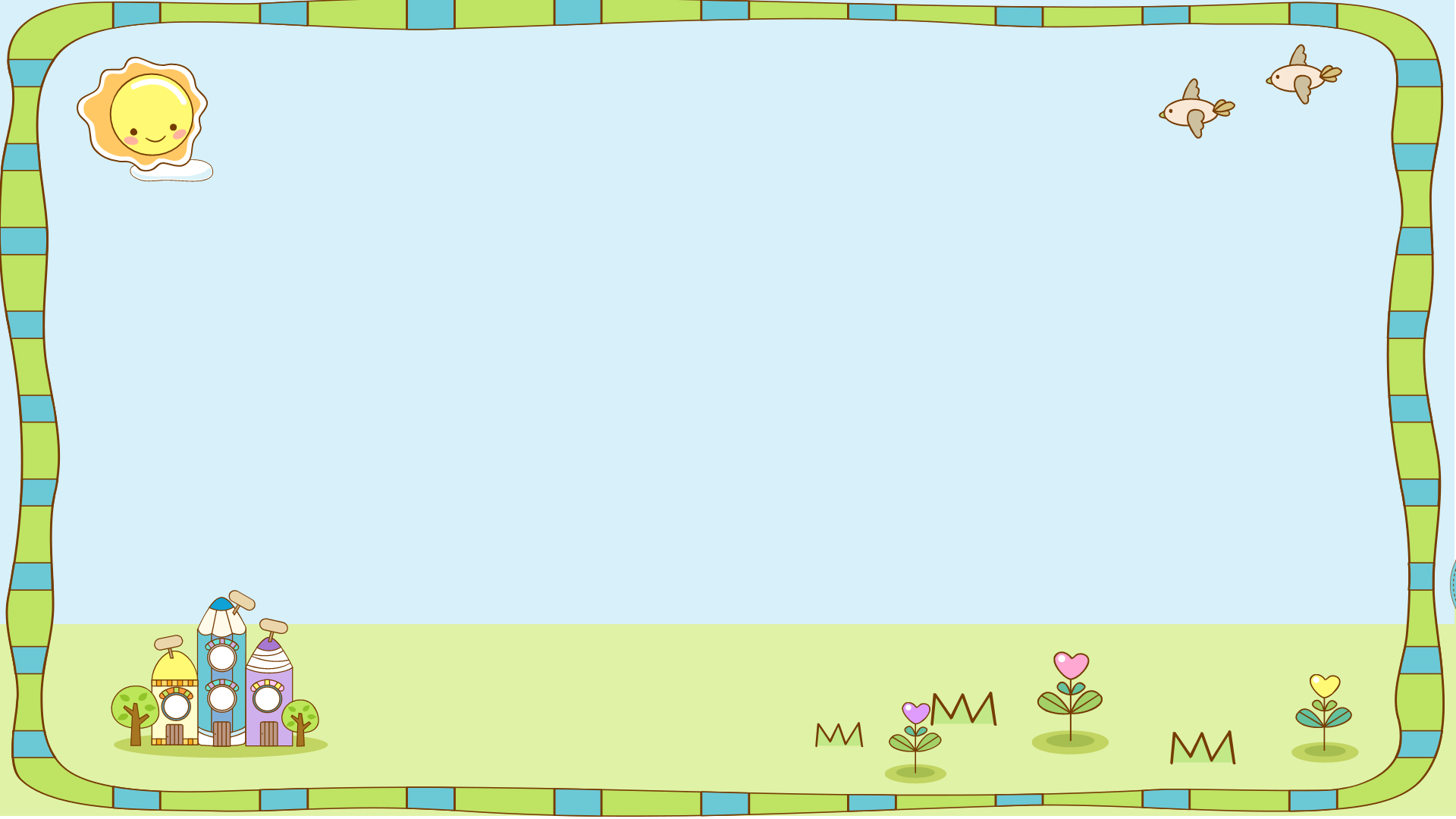 VẬN DỤNG, TRẢI NGHIỆM
Làm những sản phẩm thêu dấu nhân sáng tạo mà em yêu thích.
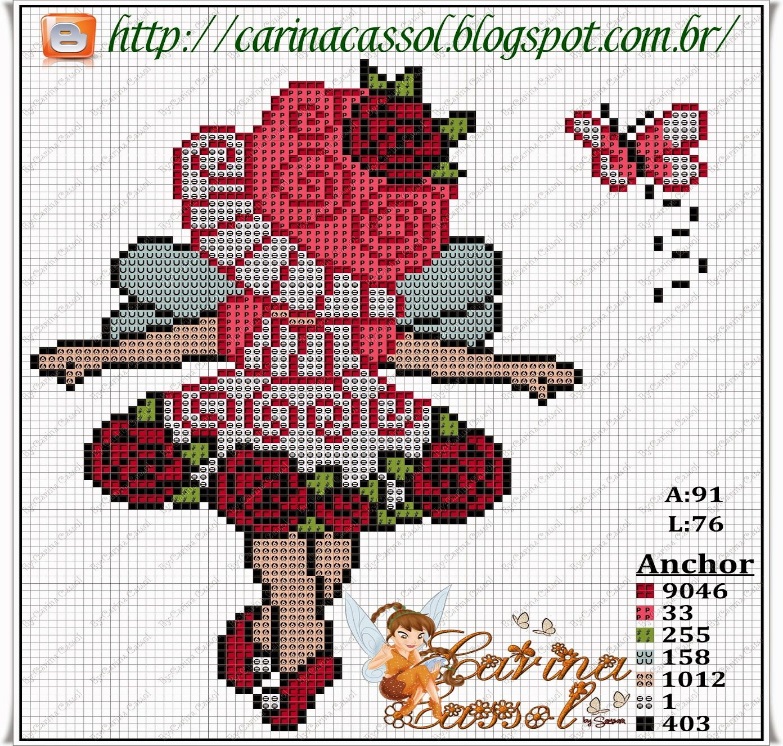 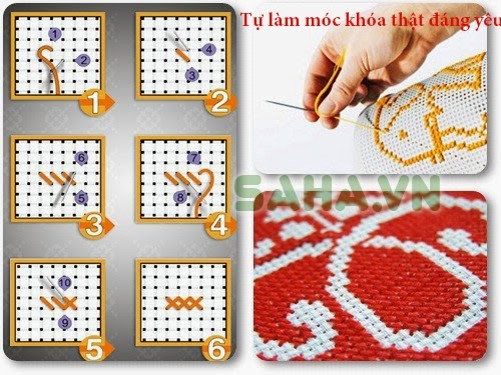 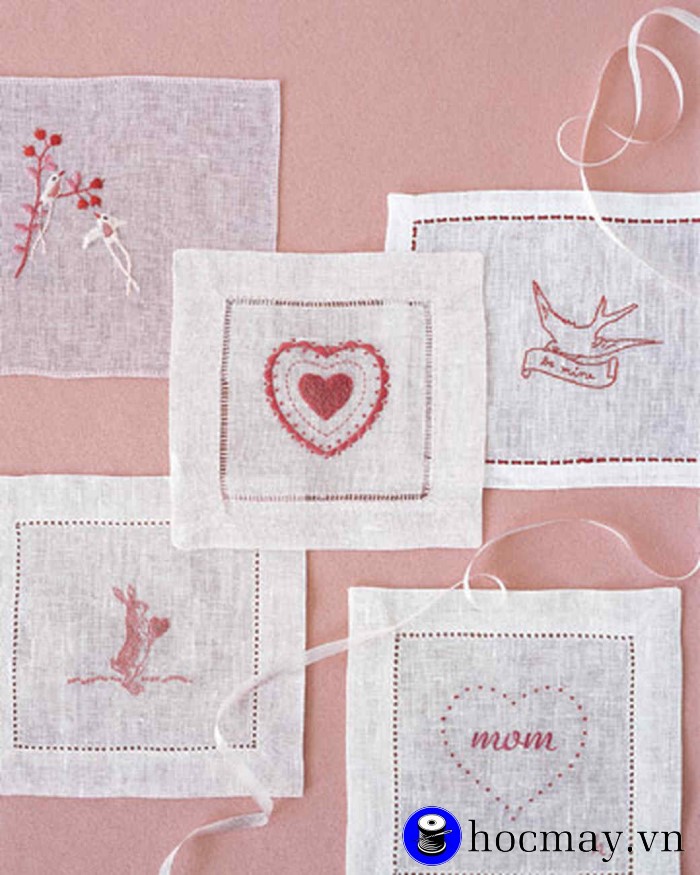 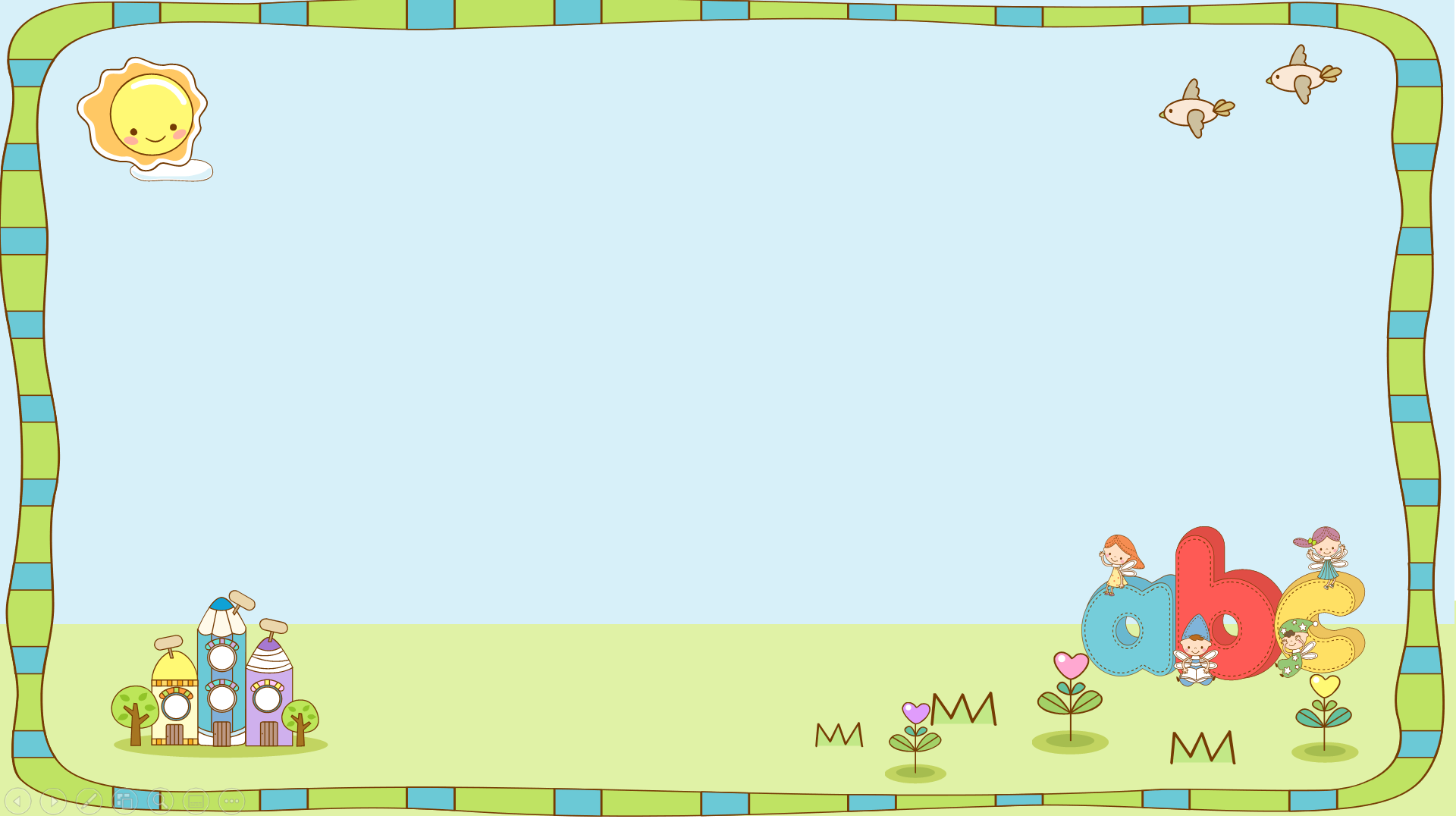 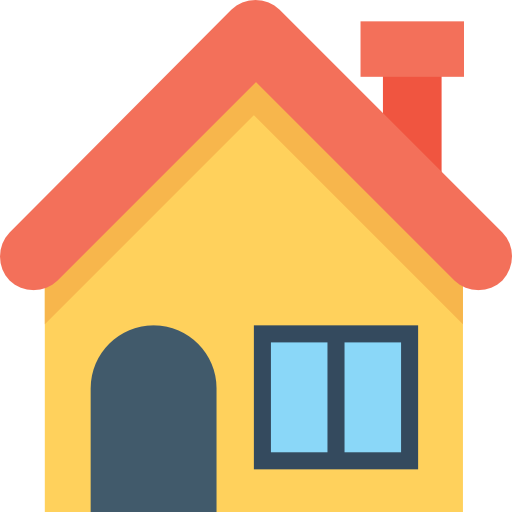 Chuẩn bị bài sau
 Thêu dấu nhân (tiết 2)